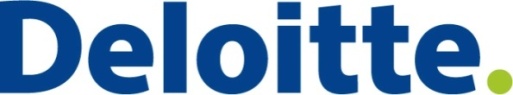 Decoding the new Direct tax code A new sunrise
We must learn to view change as a natural phenomenon - to anticipate it and to plan 
for it.” ~ Lisa Taylor
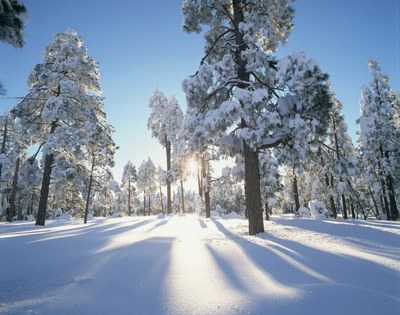 November 2009
Decoding the new Direct tax code
Overall impact for foreign investors

Impact on M&A

Recent developments
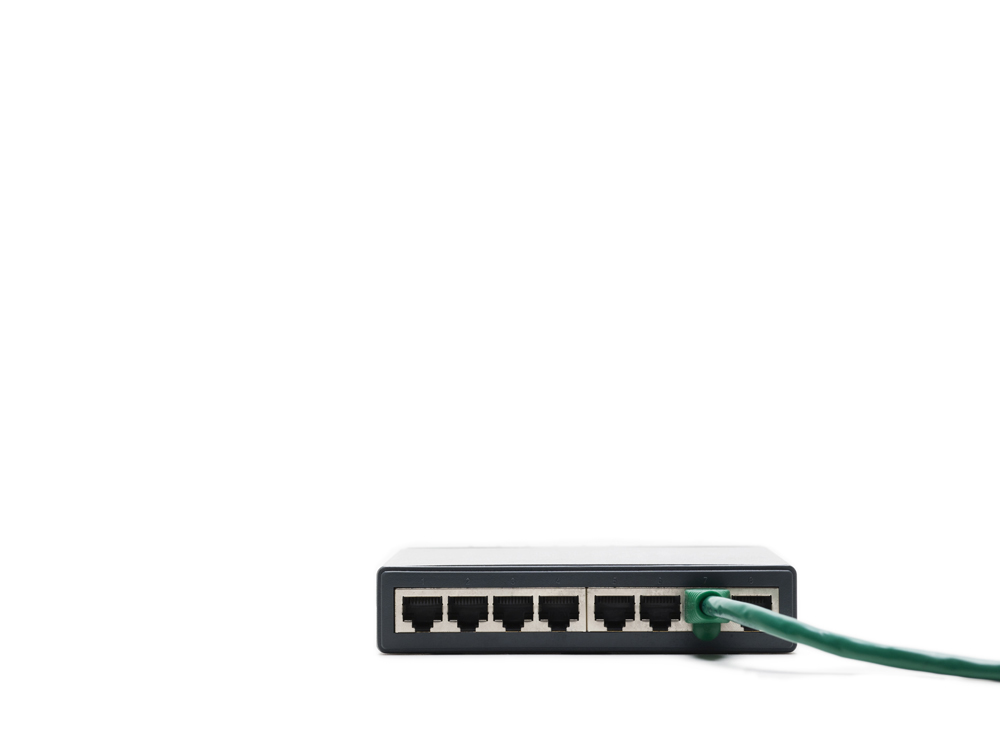 2
Deloitte
Overall impact for foreign investors
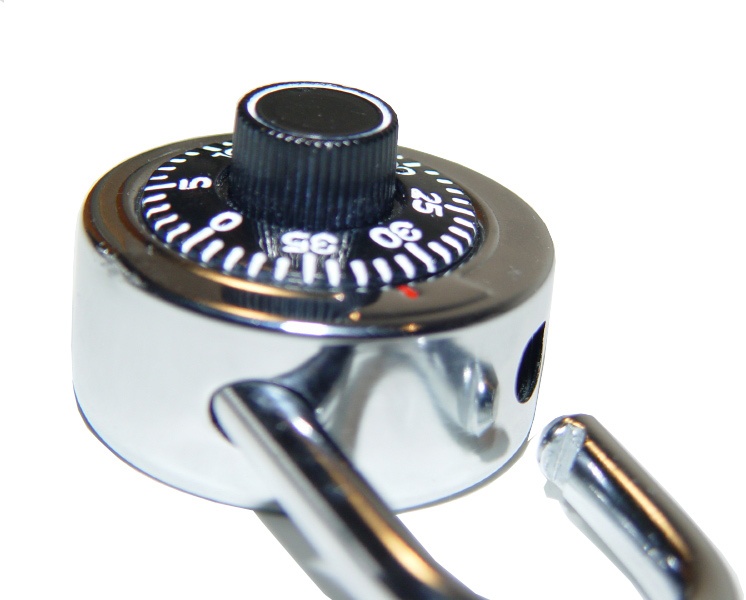 3
Deloitte
Overall impact for foreign investors
FII inflows could be impacted in case FII taxation is not appropriately addressed
Mauritius / Cyprus routes likely to be plugged
Direct Tax Code v/s Tax Treaty - Another major issue
Mauritius / Cyprus routes likely to be plugged
Direct Tax Code v/s Tax Treaty - Another major issue
4
Deloitte
Overall impact for foreign investors
Certain cross border transactions could be exposed to tax in India
M Securities Transaction Tax to be abolished / Capital gains on transfer of shares would be taxable
MAT could pose as a thorn in the flesh for loss making companies/Non Banking Finance Companies
5
Deloitte
Impact on M&A
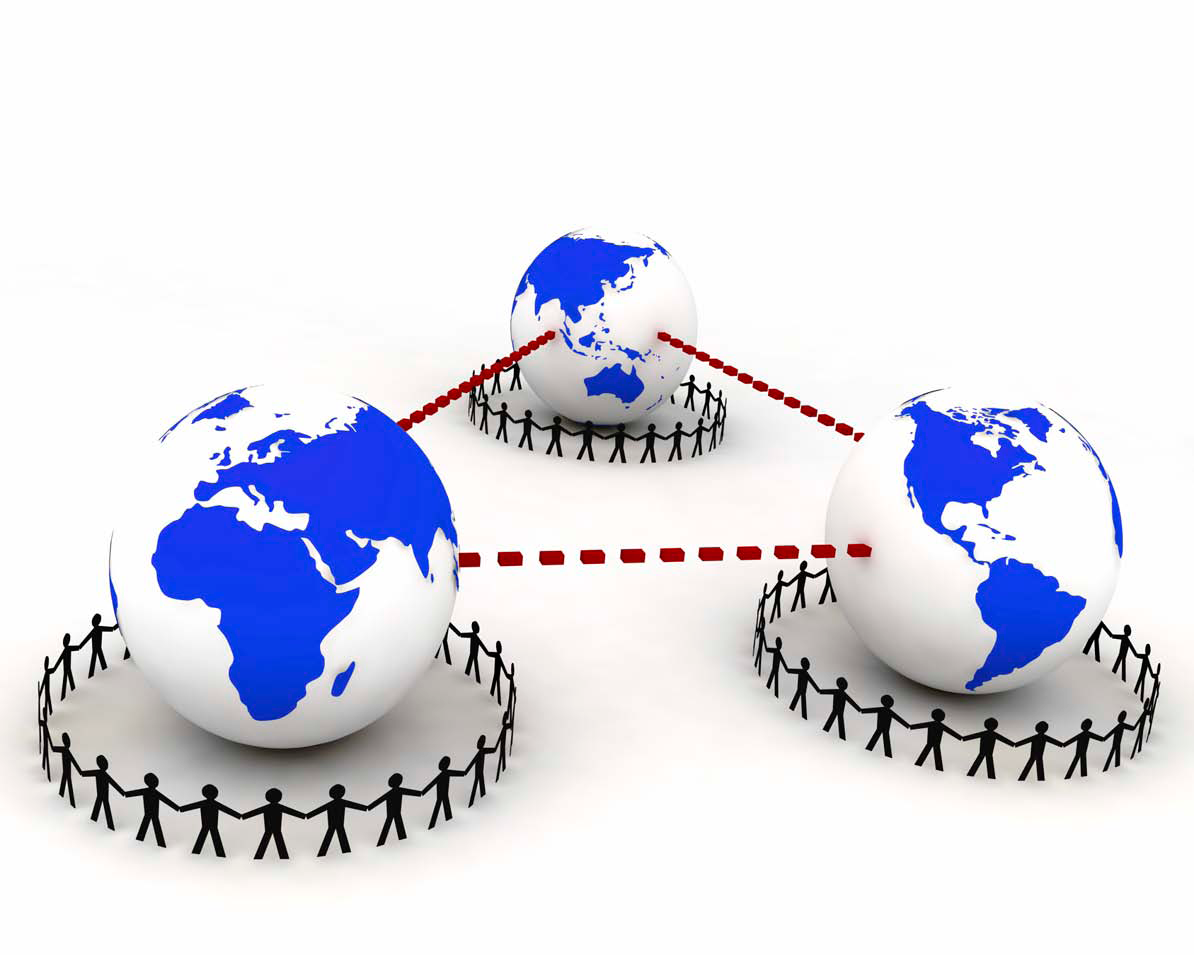 6
Deloitte
Impact on M&A
Business reorganization
M&A transactions involving one or more non-resident parties would not enjoy tax exemption
Carry forward of losses
All types of losses could be carried forward indefinitely
A positive step which would aid all loss making entities
Introduction of general anti-avoidance rules
Open ended and grants indiscriminate powers to Tax Authorities
Conditions for applicability likely to be clarified
Corporate Tax and Minimum Alternate Tax (“MAT”)
Reduction in corporate tax rates - A positive step
Translation of MAT from a “profit based” formula to an “asset based” formula – A negative step
7
Deloitte
Impact on M&A
Amalgamation/ demerger involving two foreign companies
Indian Court approval required - Impossible to satisfy
Such transactions could be exposed to tax in India
Conversion of unincorporated body/company into LLP unaddressed
Would be a non-starter for existing entities proposing to convert into a  LLP
“Residential status” of a company
Could expose several foreign companies to tax in India
“Indexation” benefit
Minimum holding period - One year from the end of the fiscal year in which the asset is acquired
8
Deloitte
Resent developments
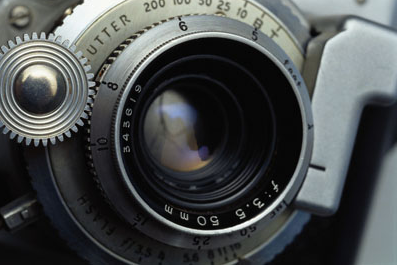 9
Deloitte
Recent Developments – post introduction of the Code
Insights from participation at public forums, conferences
Meetings with the officials
Press Talk:
Govt to tweak new direct tax code; low-income segment may get more   incentives
FM promises to revisit seven proposals in Direct Tax Code
Direct tax code needs overhaul
FM to discuss 'tax code' with biz chambers FIIs fear higher tax outgo under new direct tax code
10
Deloitte
Thank you
Because things are the way they are, things will not stay the way they are. – Bertolt Brecht
The information contained in this material is intended for discussion purposes. The addressee is hereby notified that any disclosure, copy, or distribution of this material or the contents thereof may be unlawful and is strictly prohibited. Also the contents cannot be considered as any opinion / advice and should not be used basis for any decision. Before taking any decision / advice please consult a qualified professional advisor. While due care has been taken to ensure the accuracy of the information contained herein, no warranty, express or implied, is being made, as regards the accuracy and adequacy of the information contained herein
11
Deloitte